Intro to Ethical Hacking
MIS 5211.001
Week 7
Site: http://community.mis.temple.edu/mis5211sec001f15/
Tonight's Plan
Test 1
In the news
NetCat
DOS Batch Files
MIS 5211.001
2
In The News
Submitted
http://www.darkreading.com/attacks-breaches/state-trooper-vehicles-hacked-/d/d-id/1322415
http://arstechnica.com/tech-policy/2014/05/fbi-chief-says-anti-marijuana-policy-hinders-the-hiring-of-cyber-experts/
http://www.securityweek.com/north-korea-suspected-hacking-seoul-subway-operator-mp
http://www.ehackingnews.com/2012/03/hacker-th3j35t3r-threatens-to-expose.html
http://thehackernews.com/2015/10/hack-microsoft-outlook-email.html
http://www.bbc.com/news/technology-34466287 ISIS using telegram App
MIS 5211.001
3
In The News
Submitted
http://money.cnn.com/2015/09/30/technology/trump-hotels-hack/index.html
http://thehackernews.com/2015/10/android-stagefright-vulnerability.html
http://thehackernews.com/2015/10/drone-hacking.html
https://software.dell.com/docs/2015-dell-security-annual-threat-report-white-paper-15657.pdf
http://www.networkworld.com/article/2988643/security/device-loss-data-breach-malware-hacking-trend-micro-report.html
http://www.bbc.com/news/technology-34464447 Cisco - Angler
http://spectrum.ieee.org/energywise/telecom/security/nuclear-cybersecurity-woefully-inadequate
http://www.technewsworld.com/story/82547.html iOS Bounty
MIS 5211.001
4
In The News
What I noted
http://www.washingtonpost.com/politics/fbi-probe-of-clinton-e-mail-expands-to-second-data-company/2015/10/06/3d94ba46-6c48-11e5-b31c-d80d62b53e28_story.html
https://www.propublica.org/article/verizons-zombie-cookie-gets-new-life
https://thestack.com/security/2015/10/06/international-exploit-kit-angler-thwarted-by-cisco-talos/
MIS 5211.001
5
Netcat
Netcat is a utility used by Penetration Tester and Hackers to establish network connections over UDP or TCP.
Takes “Standard In”, and sends it across the network as data
Receives network data and puts it on “Standard Out”
Messages from netcat itself go on “Standard Error”
MIS 5211.001
6
A Word Aboutstdin, stdout, and stderror
These are terms from programming that refer to expected streams in software
As an example
 stdin would be the keyboard
Stdout would be the screen
Stderror may be dropped or sent to logging
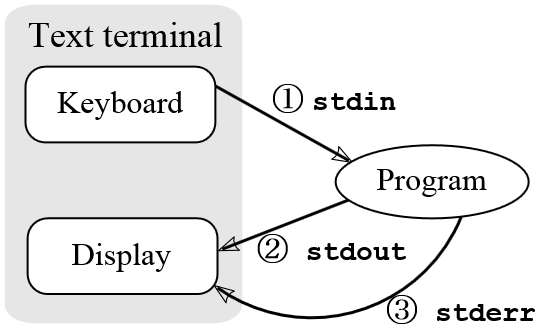 From: http://en.wikipedia.org/wiki/Standard_streams#Standard_error_.28stderr.29
MIS 5211.001
7
Netcat in Linux and Windows
In Linux netcat is typically installed and can be activate simply by typing “nc” at the command line
In Windows, the file is not installed
A version can be downloaded from:
http://nmap.org/ncat/
Once downloaded and extracted type “ncat” at the command line to get started
Note – AV will likely automatically remove it
MIS 5211.001
8
Simple Demo
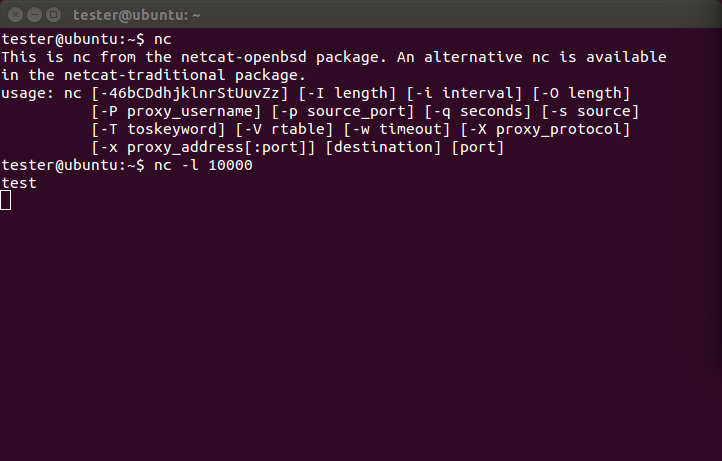 MIS 5211.001
9
Netcat Structure
Basic format is
Send
$nc [Target IP] [Remote Port]
Receive
$nc [flag(s)] [Local Port]
Assumes TCP unless –u flag is set forcing to UDP
Link to SANS Cheat Sheet
URL: http://www.sans.org/security-resources/sec560/netcat_cheat_sheet_v1.pdf
MIS 5211.001
10
Pipes
So, netcat can send what I type to another machine.  So what!
The pipe commands “|”, “>”, and “<“ let you do more interesting things
For example, transfer a file between systems
$nc –l –p [Local Port] > [Out File]
Listen on local port and store result in file
$nc –w3 [TargetIP] [Port] < [In File]
Push file to target IP on port
See SANS Cheat Sheet on previous page for more examples
MIS 5211.001
11
Port Scanning
You can even use netcat as a simple port scanner
Example
$nc –v –n –z –w1 [Target IP] [Starting Port] – [Ending Port]
Systematically attempts to connect on each port within the defined range
Note:
-v – Verbose
-n – Do not resolve names
-z – Do not send data
-w1 – Wait no more then one second to connect
MIS 5211.001
12
DOS Batch Scripting
First off, almost everything I present here started at:
http://blog.commandlinekungfu.com/
MIS 5211.001
13
Reading Files w/o Editor
Similar to Linux, try these:
“type test.txt”




Or “type *.txt”
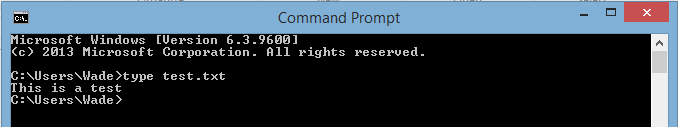 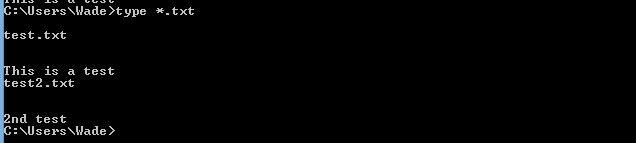 MIS 5211.001
14
Finding Other Machines
Try: “ipconfig /displaydns
I added “| more” to avoid overflow
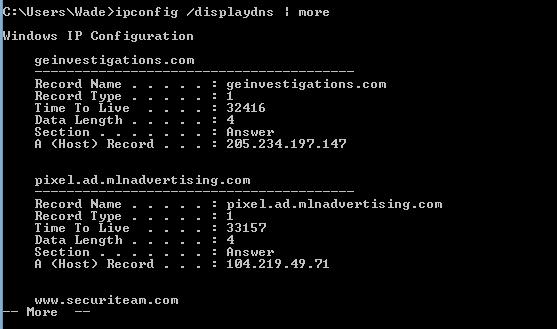 MIS 5211.001
15
Finding Other Machines
Try “arp –a”
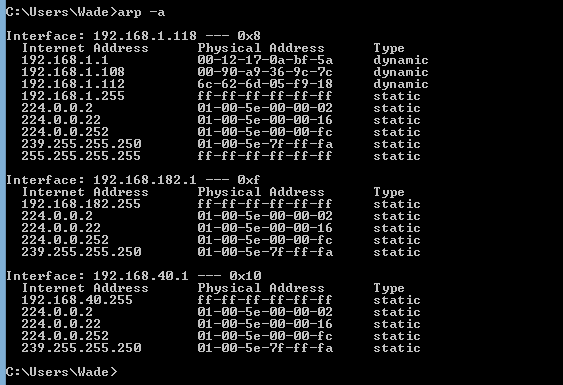 MIS 5211.001
16
Find “Running” Services
Try “sc query”
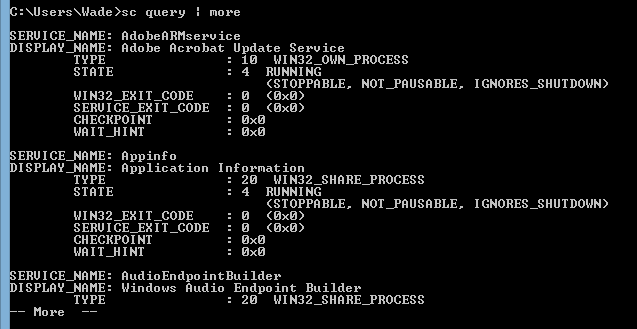 MIS 5211.001
17
Find “All” Service
Try “sc query state=all”
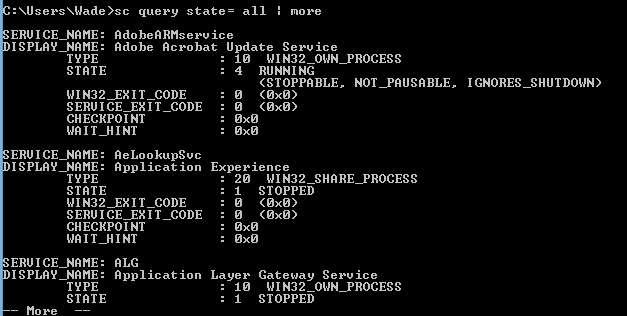 MIS 5211.001
18
Details on a Service
Try “sc qc [service_name]
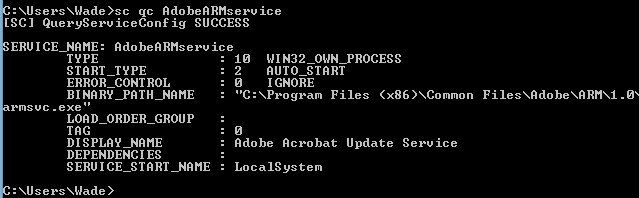 MIS 5211.001
19
Start/Stop Services
Try “sc start [service_name]” or “sc stop [service_name]

Remember, you can use “sc query state= all” to find the service names

If you have access to a similar machine, you could also look at the GUI
MIS 5211.001
20
Basic Coding
For Loops
FOR /L -> Counter
FOR /F - > Iterates through a file
MIS 5211.001
21
FOR /L -> Counter
Example
FOR /L %i in ([Start],[Step],[Stop]) do [command]
Translates to
FOR /L %i in (1,1,5) do echo %i
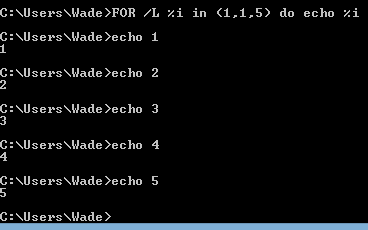 MIS 5211.001
22
FOR /F - > Iterates through a file
FOR /F (“options”) %i in ([text_file]) do [command]
Translates to:
FOR /F %i in count.txt do echo %i
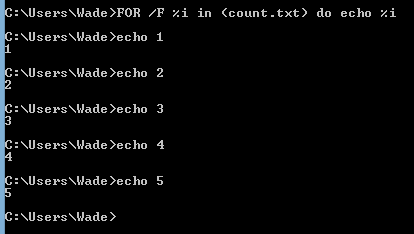 MIS 5211.001
23
Sending to Outfile
Can add “ >> output.txt” to redirect to an output file
Try “FOR /F %i in (count.txt) do echo %i >> output.txt”
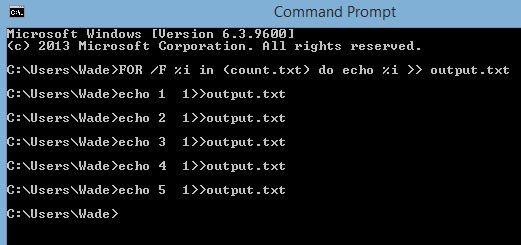 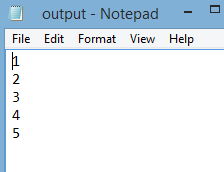 MIS 5211.001
24
Reference
Lots more at:
http://blog.commandlinekungfu.com/
MIS 5211.001
25
Next Week
2nd formal assignment
From Syllabus
(student presentations) (student presentations) Scanning exercise targeted against only systems you personally own, develop a profile of the targeted machine or machines.  You may work in teams, or separately
One to two page Executive Summary
Short (no more then three slides, no welcome slide) presentation
See “Exercise Analysis” tab for more details
MIS 5211.001
26
More Next Week
Readings and Articles as usual
Time permitting, we will be covering
Social Engineering
Encoding
Encryption
MIS 5211.001
27
Questions
?
MIS 5211.001
28